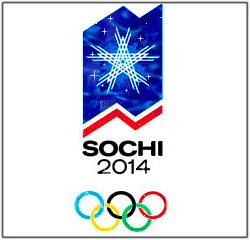 Брейн-ринг«Зимняя олимпиада в Сочи-2014»
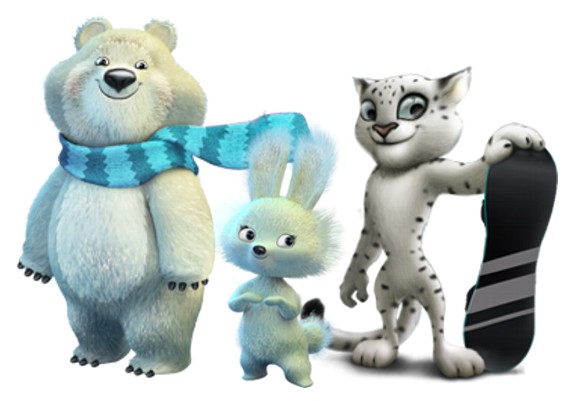 Учитель физической культуры МБОУ «Школа 48»
Курзаков Сергей Павлович
Вопрос:
       Назовите сроки проведения
        Зимней Олимпиады в Сочи.
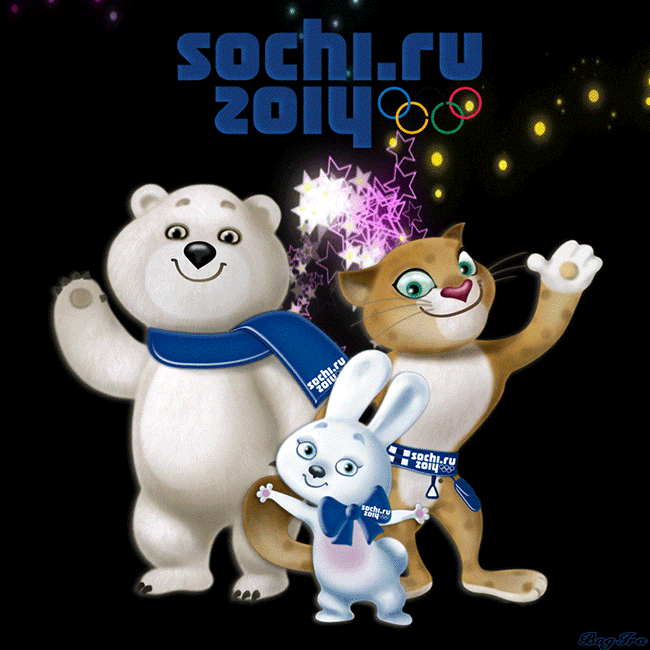 Ответ:
с 7 февраля 
по 23 февраля 
2014 года
Вопрос:
Где проходило открытие и закрытие Олимпийских игр в Сочи?
Ответ: на стадионе «Фишт»
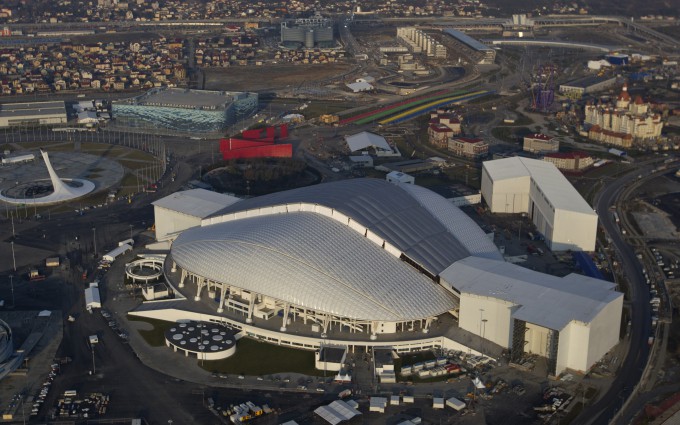 Вопрос: 
Кто зажёг Олимпийский огонь в Сочи на церемонии открытия Олимпий-ских игр?
Ответ: 
Ирина Роднина и Владислав Третьяк
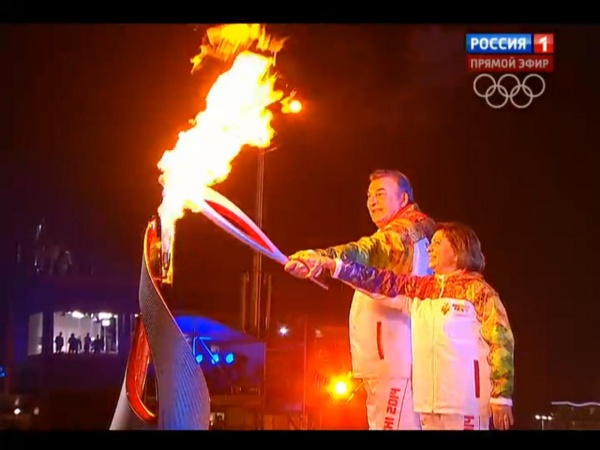 Вопрос:
Назовите лозунг Олимпиады в Сочи.
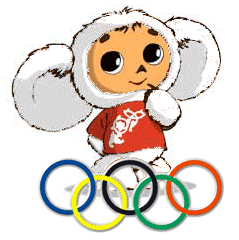 Ответ:
«Жаркие. Зимние.Твои.»
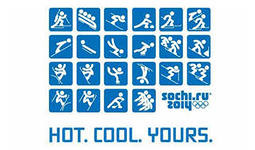 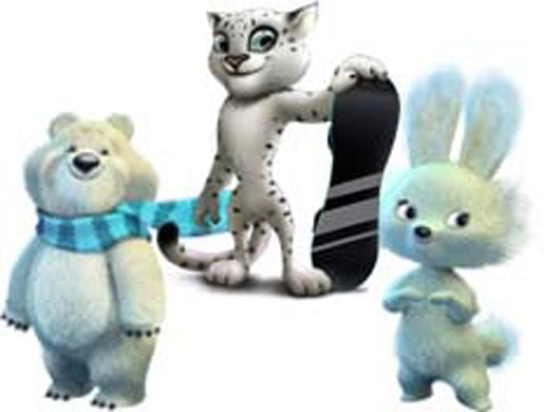 Вопрос:
Назовите виды спорта, в которых впервые разыгрывались олимпийские медали в Сочи.
Ответ:
женские прыжки на лыжах с трамплина;
командные соревнования в фигурном катании 
и санном спорте;
лыжный хафпайп (муж. и жен.);
смешанная эстафета в биатлоне.
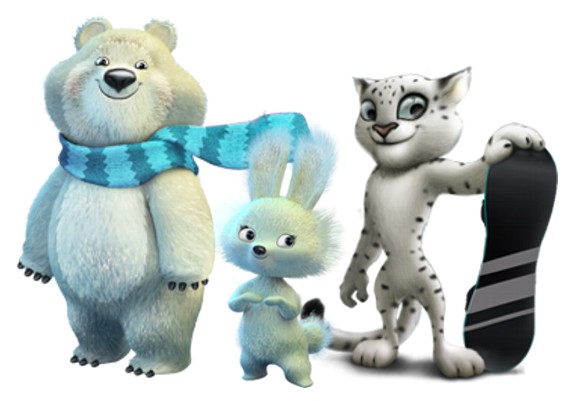 Вопрос:
Назовите музыкальную композицию, в которой на открытии Олимпийских Игр наши спортсмены заявили о своих намерениях.
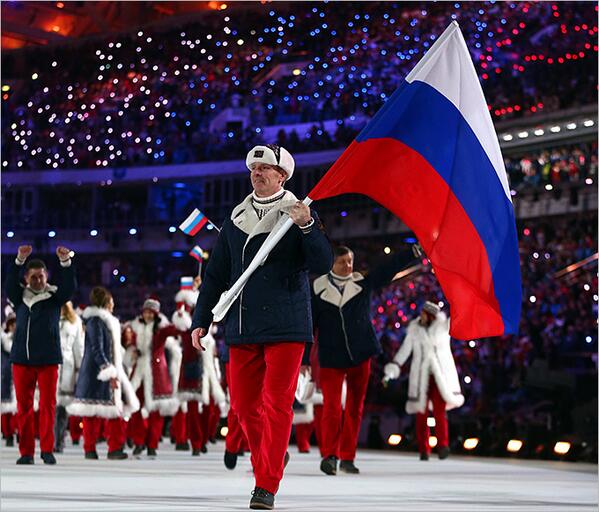 Ответ:  
«Нас не догонят…»
Вопрос:
Кто принёс первую олимпийскую медаль в Сочи в копилку нашей сборной команды?
Ответ: 
Ольга Граф принесла бронзовую медаль в конькобежном спорте на дистанции 3000 м.
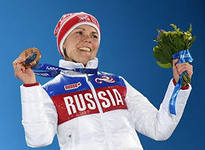 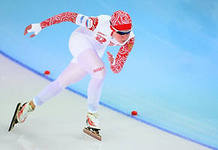 Вопрос:
Назовите самую юную участницу сборной команды России по фигурному катанию.
Ответ:
Юлия Липницкая
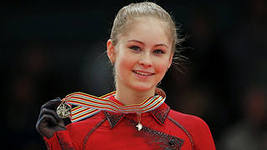 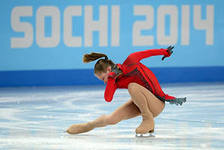 Вопрос:
Назовите имя корейского спортсмена, который принял российское гражданство и успешно выступал за сборную команду России.
Ответ:
Виктор Ан завоевал три золотых и 
одну бронзовую медаль в шорт-треке.
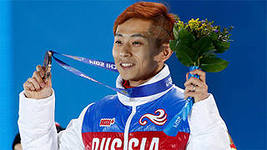 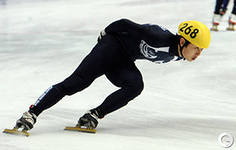 Вопрос:
Назовите самого быстрого и талантливого скелетониста по прозвищу «Русская ракета».
Ответ:
Александр Третьяков принёс в копилку сборной России золотую медаль.
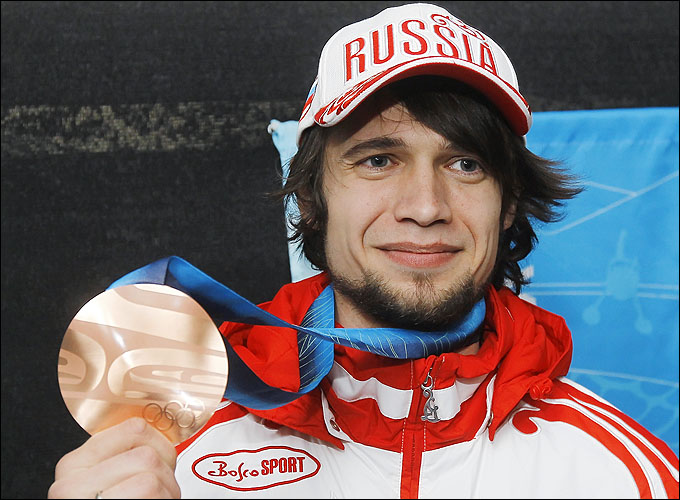 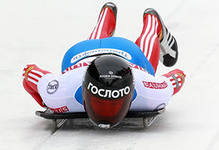 Вопрос:
Назовите количественный состав команды в эстафете на санях.
Ответ: 4 человека
одноместные сани(жен.),
одноместные сани(муж.),
двухместные сани(муж.)
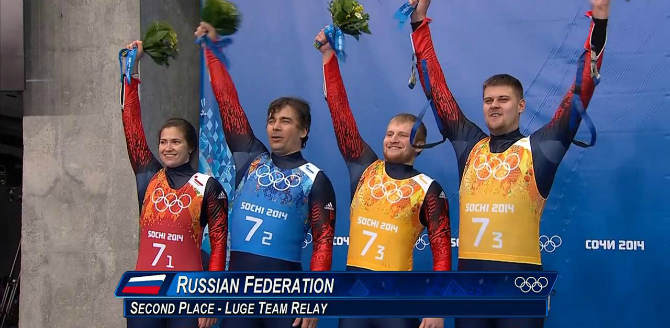 Вопрос:
Назовите пилота бобслейного экипажа в двойках и четверках, принёсшего сборной команде России две золотых медали.
Ответ:
Александр Зубков
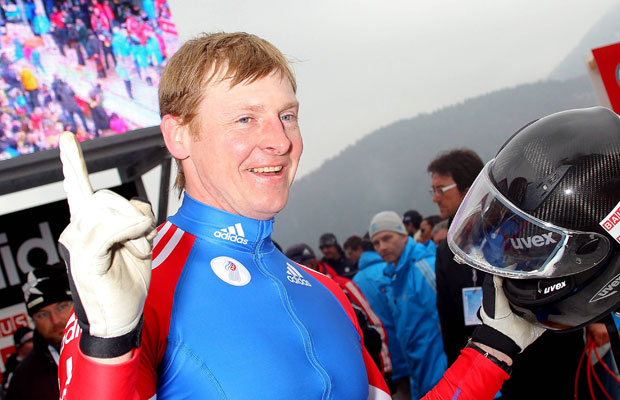 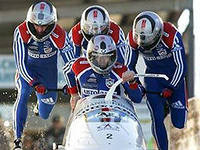 Вопрос:
Назовите вид спорта, в котором весь пьедестал заняли наши спортсмены.
Ответ:
лыжный мужской марафон на 50 км
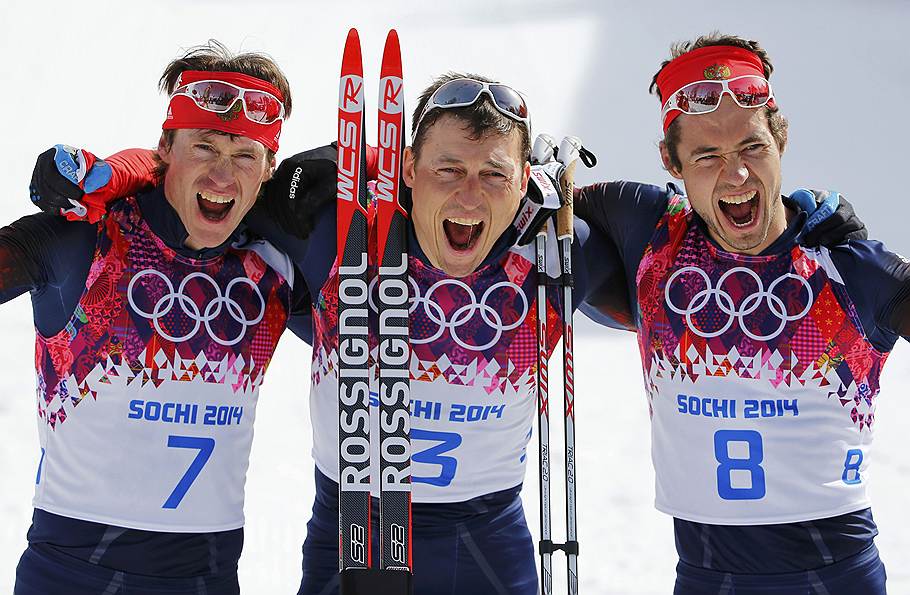 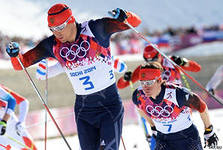 Вопрос:
Назовите имя спортсменки, завоевавшей золотую медаль в одиночном фигурном катании.
Ответ: Аделина Сотникова
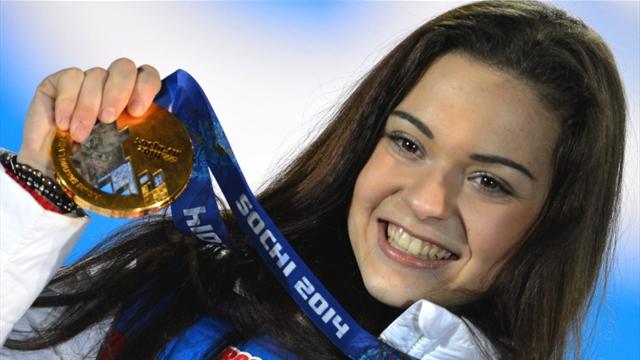 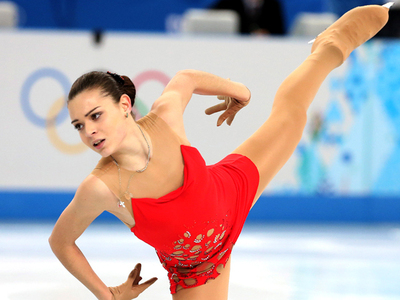 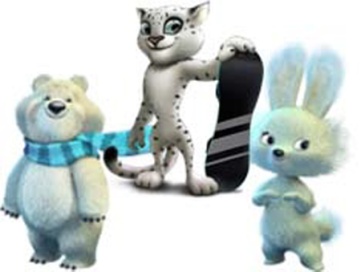 Вопрос:
Назовите лучшую тройку команд в итоговом медальном зачёте.
Ответ: 
1. Россия.
2. Норвегия.
3. Канада.
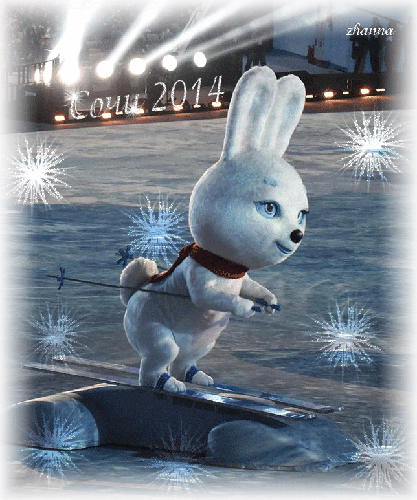 Вопрос:
Назовите количество золотых, серебряных и бронзовых медалей, завоёванных командой России на Олимпиаде в Сочи.
Ответ:
13 - золотых,
11- серебряных,
9 – бронзовых.
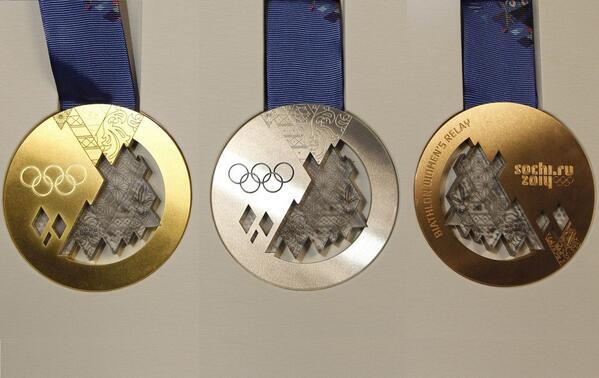 Вопрос:
Где пройдут следующие зимние Олимпийские игры?
Ответ:
 23 по счёту зимние Олимпийские игры, пройдут с 9 по 25 февраля 2018 года  в городе Пчёнчхан, Республика Корея.
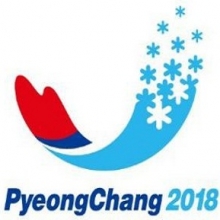 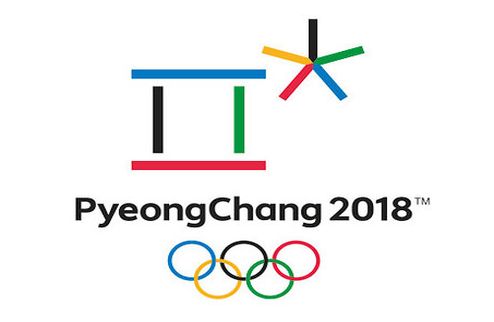 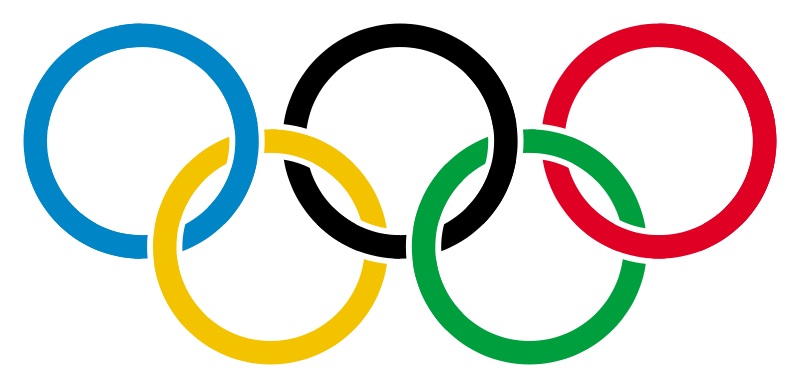 Всем спасибо 
за игру!
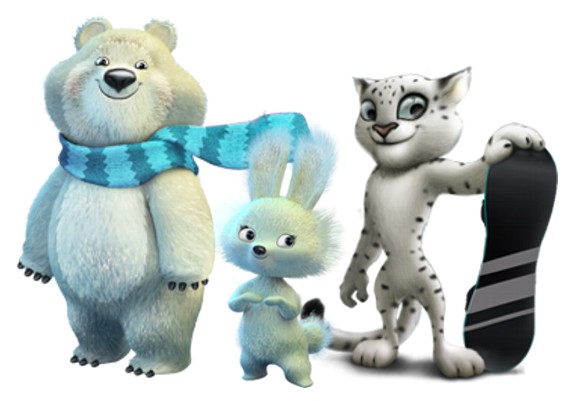 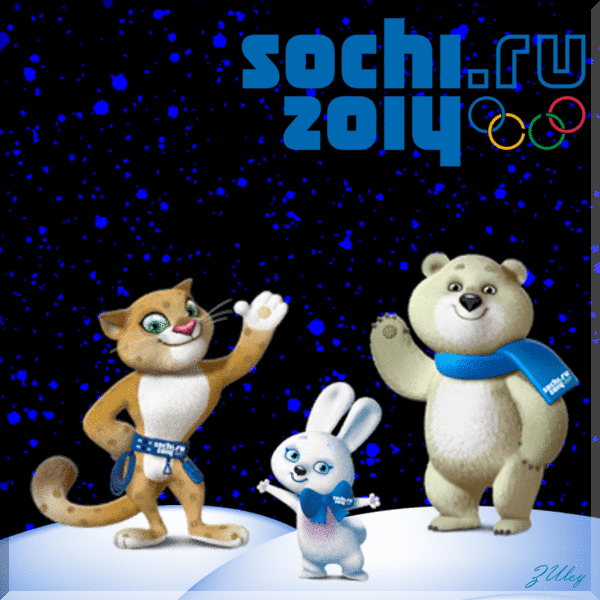